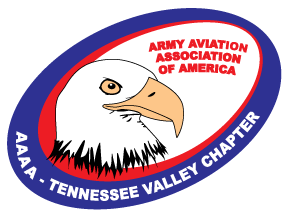 Tennessee Valley Chapter
Army Aviation Association of America
Invites our Members and Guests 
Utility PM Update and Presentation 
of the 2018 Quarterly Mission Area Awards








19 June  2018
4:00 – 6:30 PM
Rocket City Tavern
2100 Rideout Road SW
Huntsville, AL 358058

Please contact   Greg.Oelberg@vencore.com
If you would like to help sponsor this event
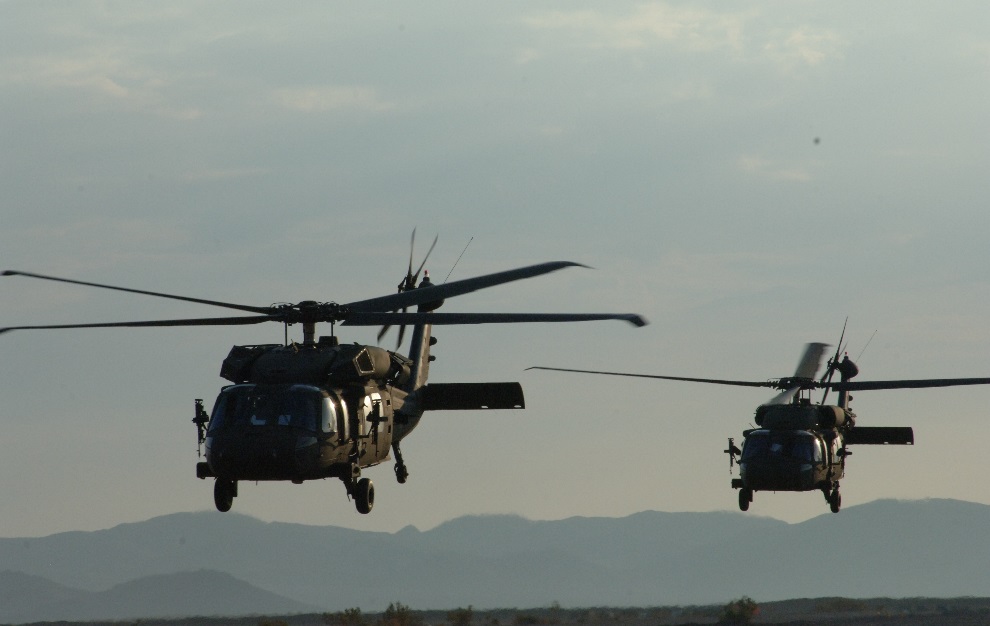